МИНИСТЕРСТВО  ОБРАЗОВАНИЯ  ОРЕНБУРГСКОЙ ОБЛАСТИ
ГОСУДАРСТВЕННОЕ БЮДЖЕТНОЕ ОБРАЗОВАТЕЛЬНОЕ УЧРЕЖДЕНИЕ 
СРЕДНЕГО ПРОФЕССИОНАЛЬНОГО ОБРАЗОВАНИЯ 
«ПЕДАГОГИЧЕСКИЙ КОЛЛЕДЖ» г.БУГУРУСЛАН
Реферат на тему:«ТЕНДЕНЦИИ РАЗВИТИЯ СОВРЕМЕННЫХ ВИДОВ ИСКУССТВА»
Подготовила: студентка 3 к. 3 гр.Тюняева Екатерина
Научный руководитель: Федулова Г.Г.
Современное искусство - это искусство, созданное в недавнем прошлом и создаваемое в настоящее время, к нему относят работы, появившиеся в период с XX века по нынешний день.
Цель исследования: выявить и проанализировать некоторые тенденции развития современных видов искусства.
Задачи:
-изучить историю становления современного искусства;
-определить основные направления современного искусства;
-выявить тенденции развития современного искусства.
Методы исследования 
Теоретические:                                  Эмпирические:
1) анализ;                   1) методы сбора и
2) синтез;                    накопления данных;
3) сравнение;             2) контроля и измерения;              
4) обобщение;            3) обработки данных; 
5) конкретизация;      4) оценки.
6) абстрагирование; 
7) дедукция; 
8) индукция.
Становление современного искусства
Искусство —
1) - это форма человеческой деятельности, художественное творчество, проявляющееся в различных его видах – живописи, архитектуре, скульптуре, литературе, музыке, танцах, театральных постановках, кинофильмах и др.; 2) - духовная деятельность по освоению и воплощению эстетических ценностей
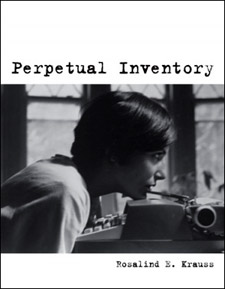 Розалинда Краусс
Становление современного искусства
Современное искусство: актуальные стили и направления
Культура и искусство - явления не стационарные. Если искусство перестает развиваться и изменяться, то оно умирает. Все изменения, которые происходят, - процесс логичный и последовательный, зависит он от многих факторов. Каждая эпоха имеет свои особенности, правила и законы, в соответствии с которыми и формируется искусство.
Современное искусство: актуальные стили и направления
И н с т а л л я ц и я - объёмно-пространственная композиция из разнообразных реальных предметов, объединённых единым художественным замыслом.
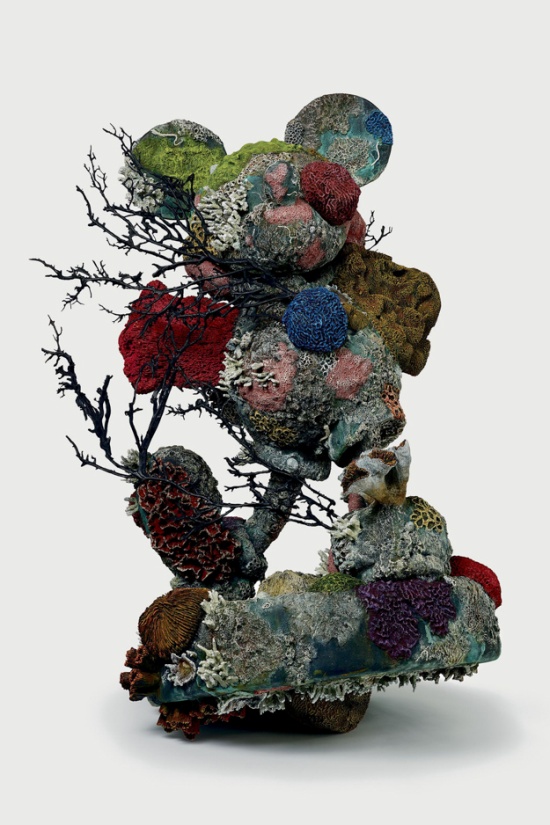 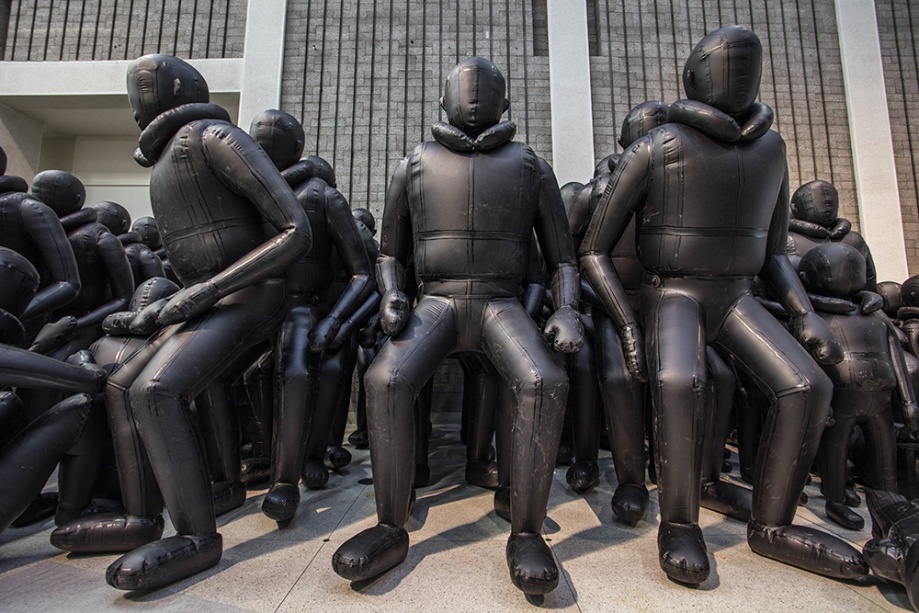 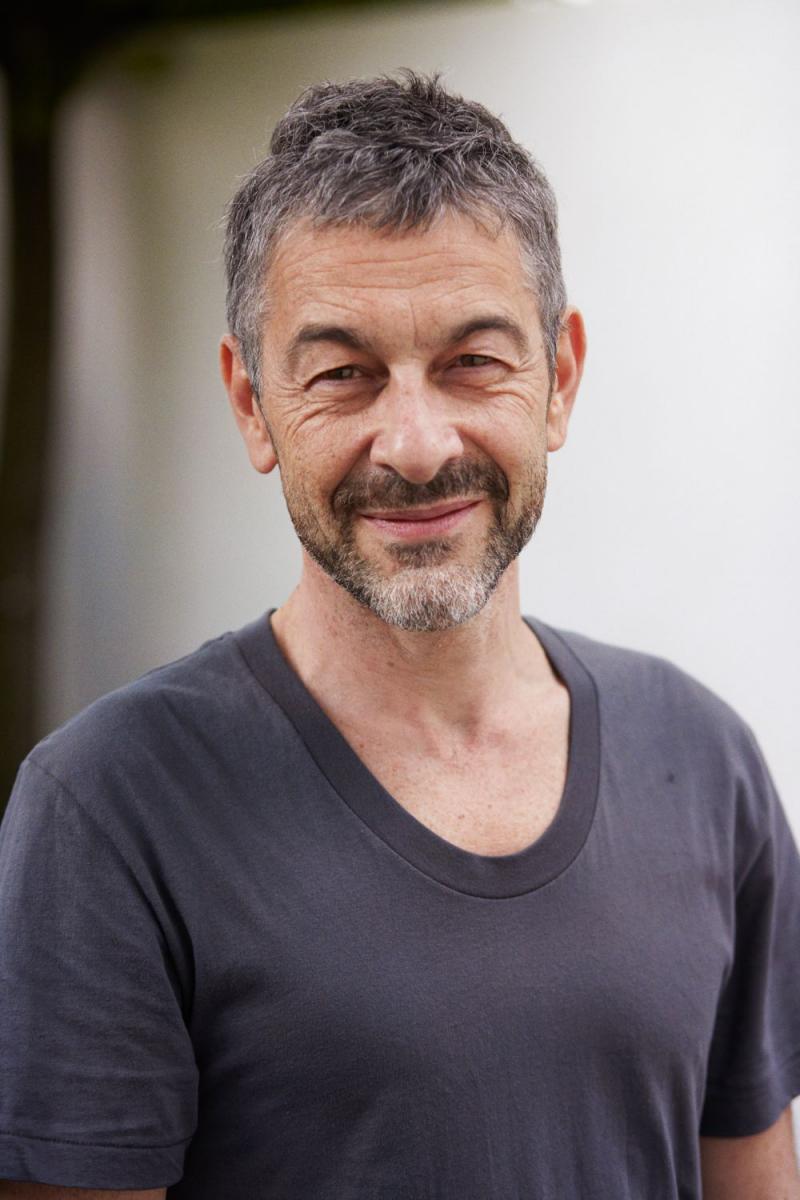 Пьер Юиг
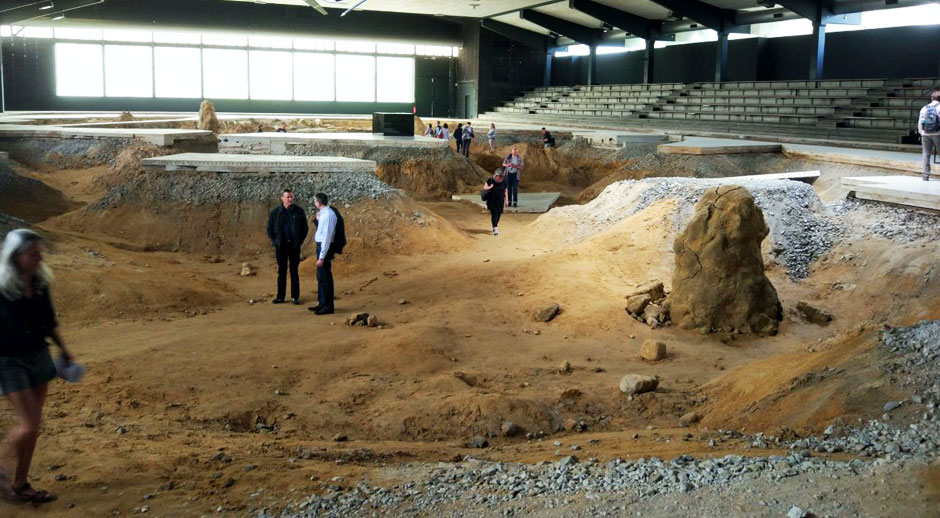 «After A Life Ahead» Пьер Юиг
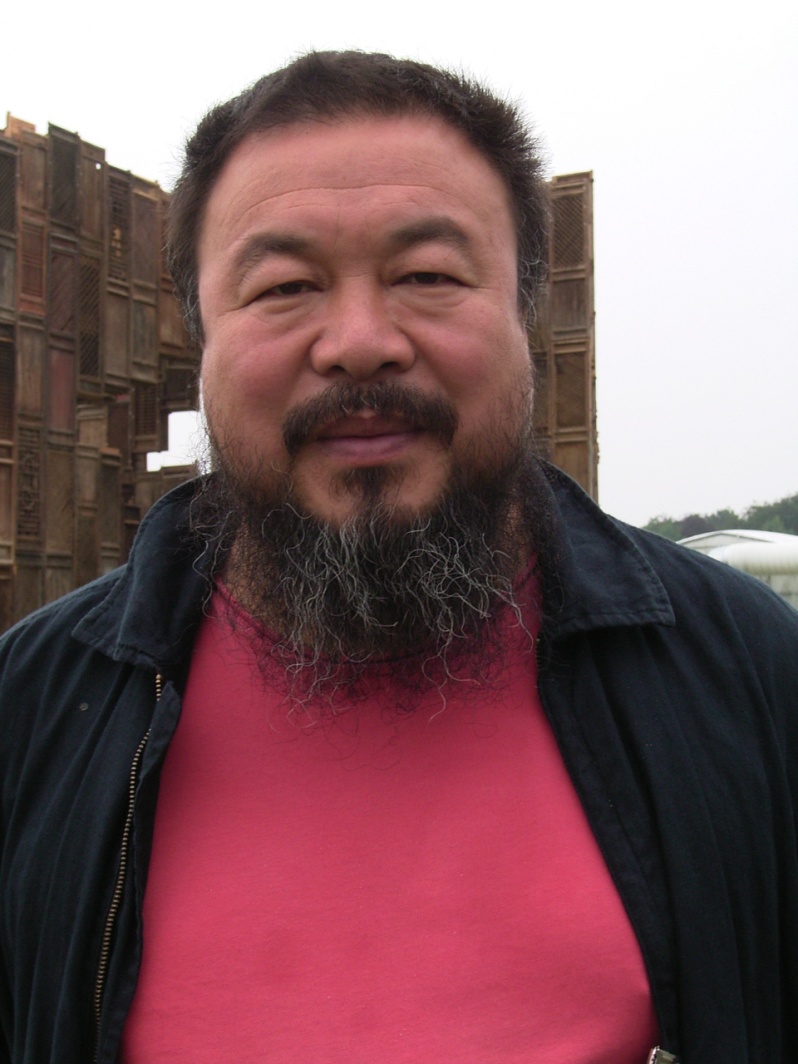 Ай Вэй Вэй
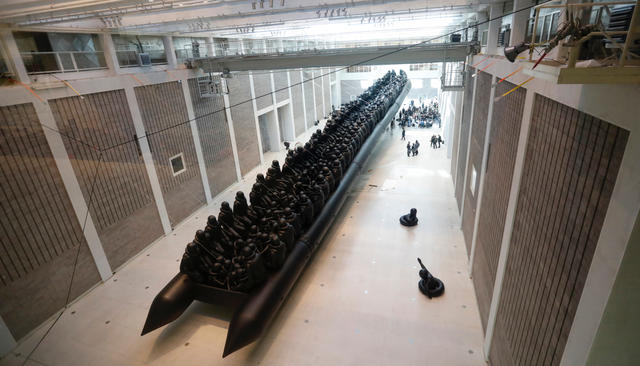 «Law of the Journey» Ай Вэй Вэй
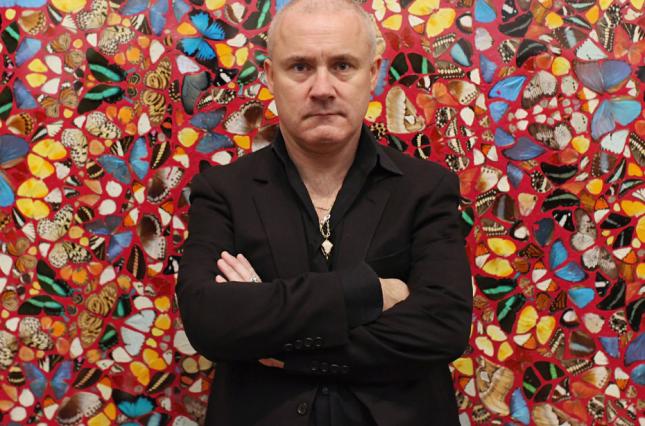 Дэмиен Херст
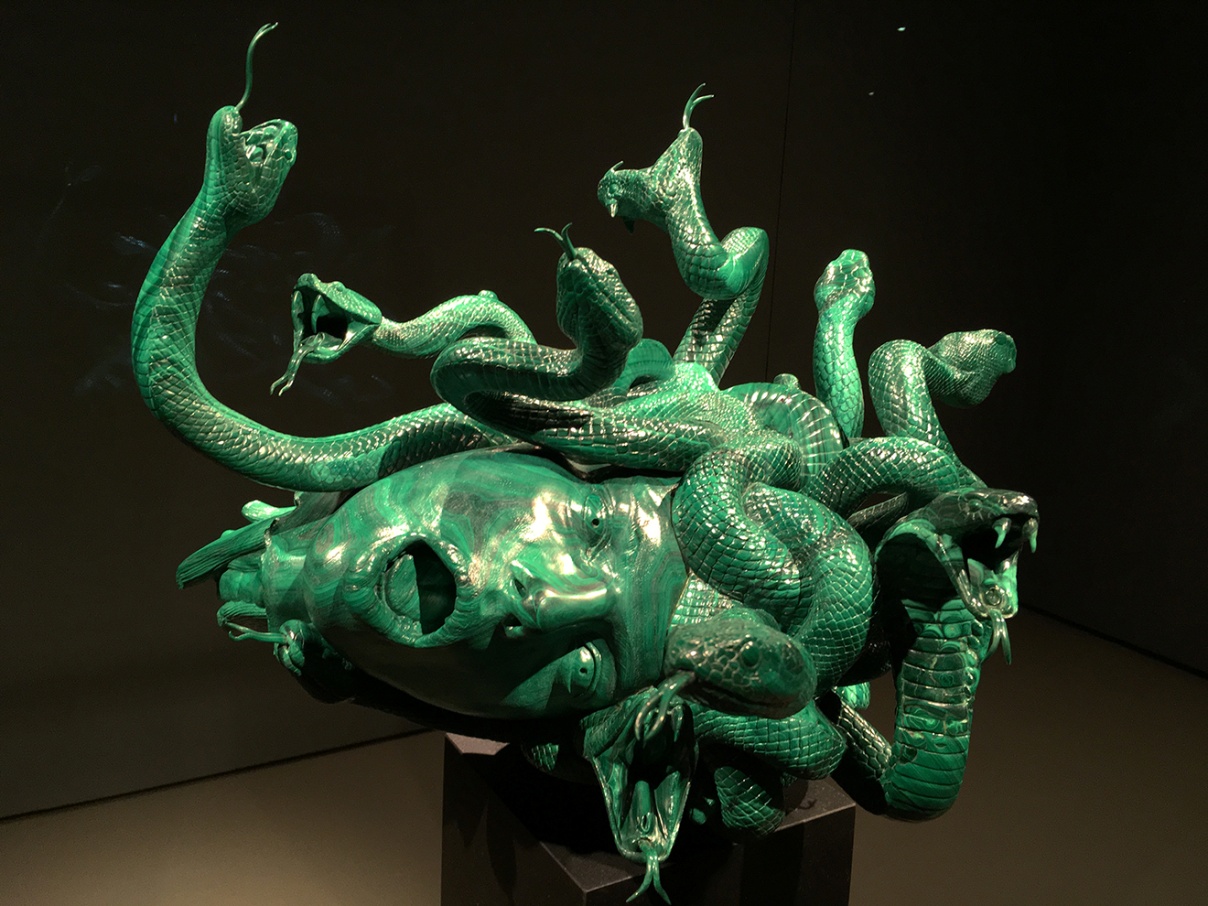 «Отрубленная голова Медузы Горгоны» Дэмиен Херст
Современное искусство: актуальные стили и направления
Звуковая инсталляция – форма современного искусства, основанная на синтезе различных художественных средств, как классических, так и современных.
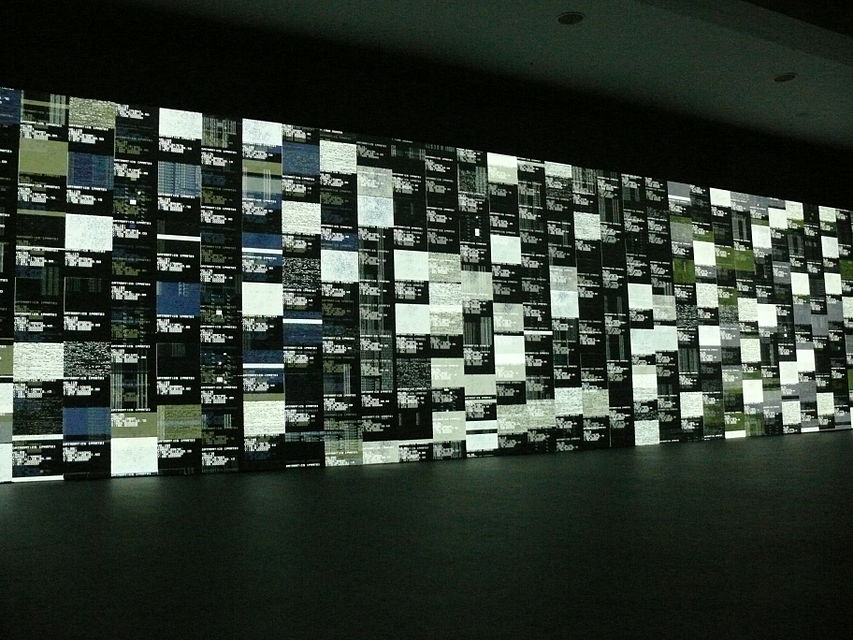 Современное искусство: актуальные стили и направления
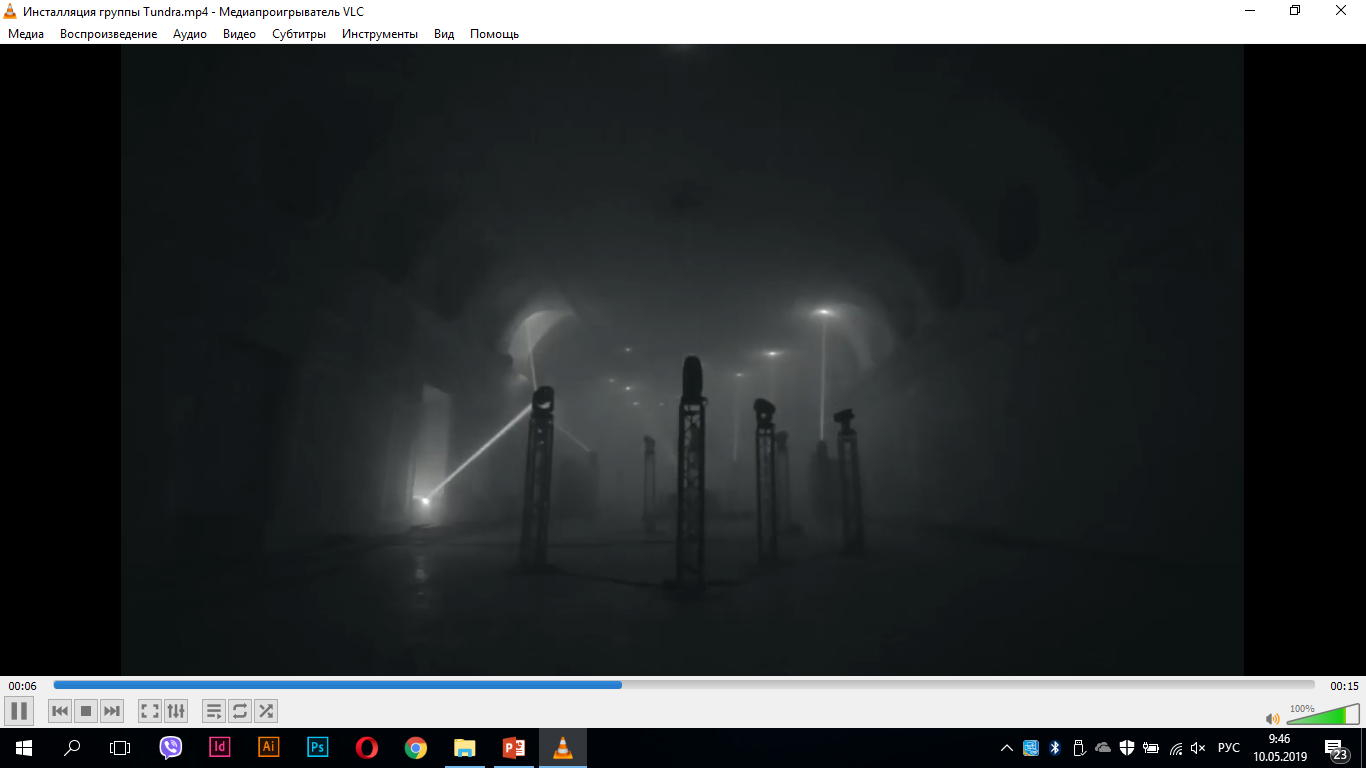 Современное искусство: актуальные стили и направления
Стрит-арт — направление в современном изобразительном искусстве, отличительной особенностью которого является ярко выраженный урбанистический характер.
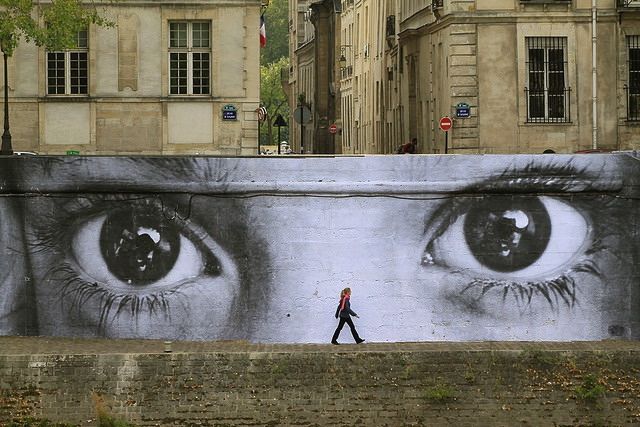 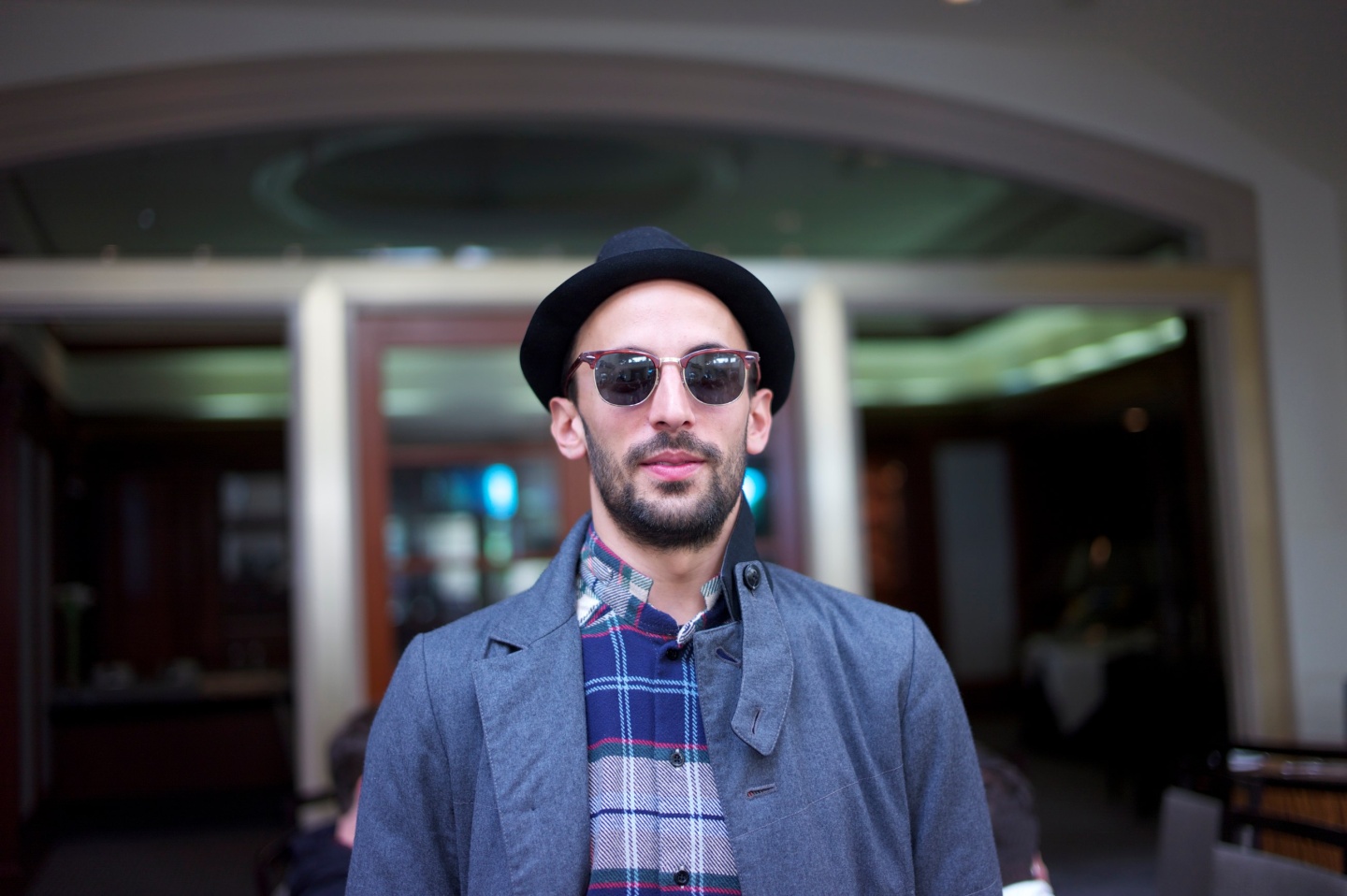 JR
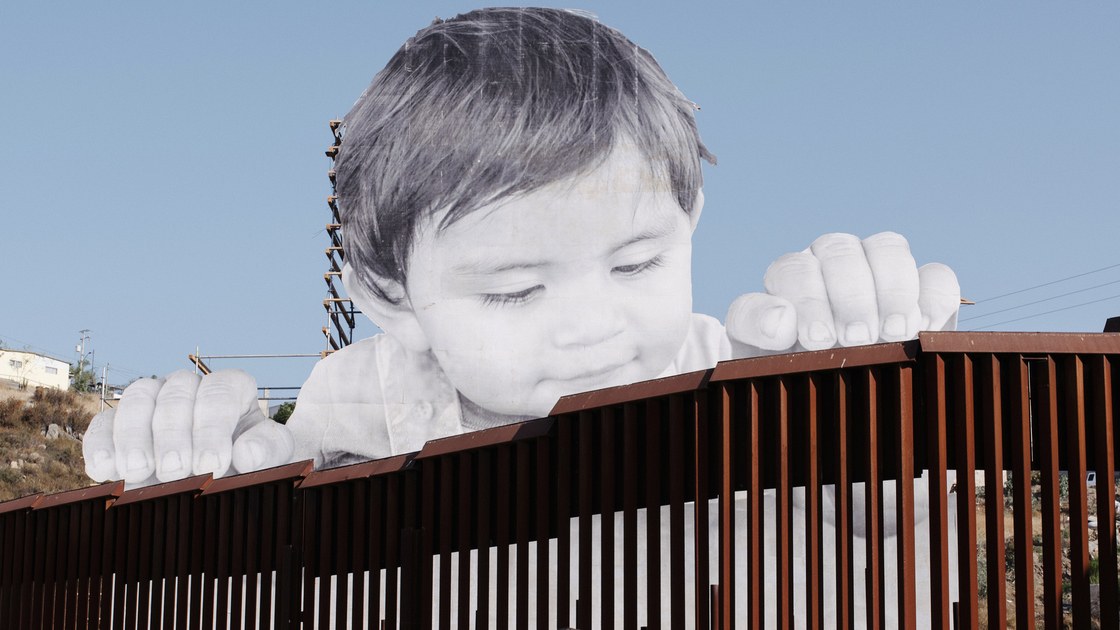 «Малыш Кикито» JR
Современное искусство: актуальные стили и направления
Типографика, как направление современного искусства – искусства оформления текста.
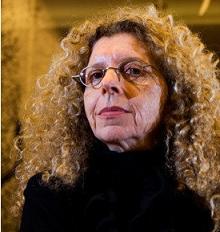 Барбара Крюгер
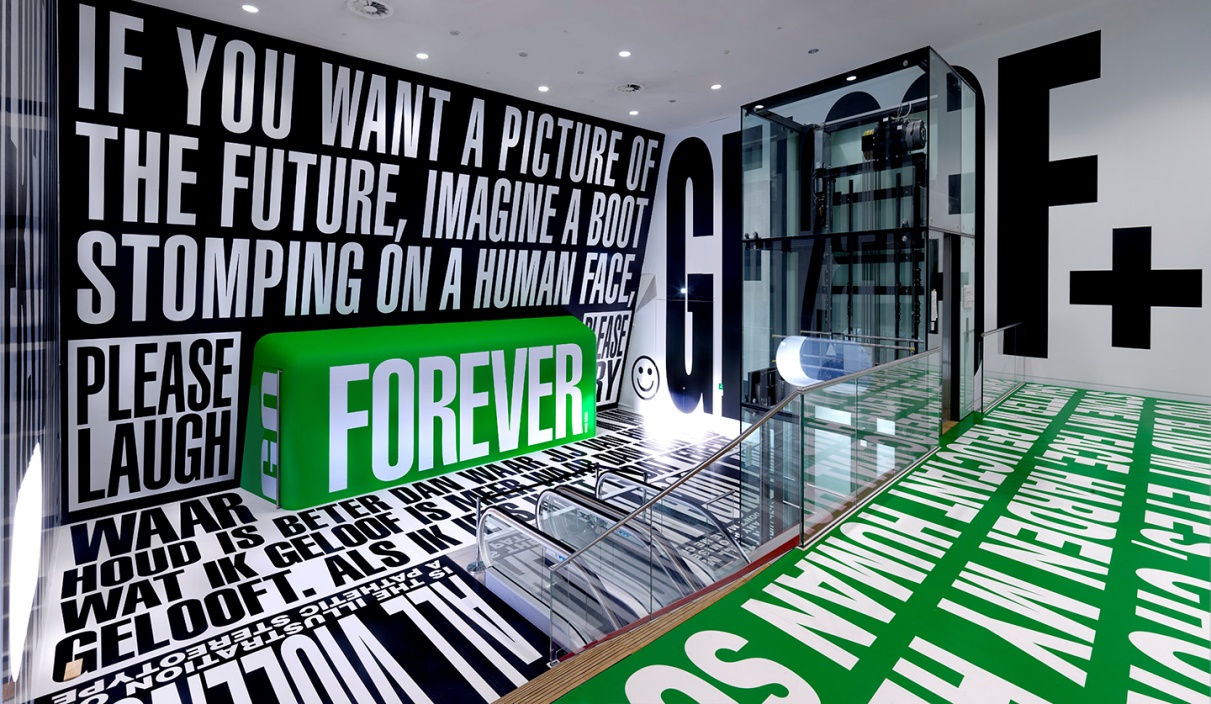 Барбара Крюгер «Forever»
Современное искусство: актуальные стили и направления
Объединенный минимализм и поп-арт
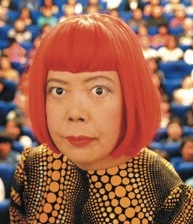 Яёи Кусама
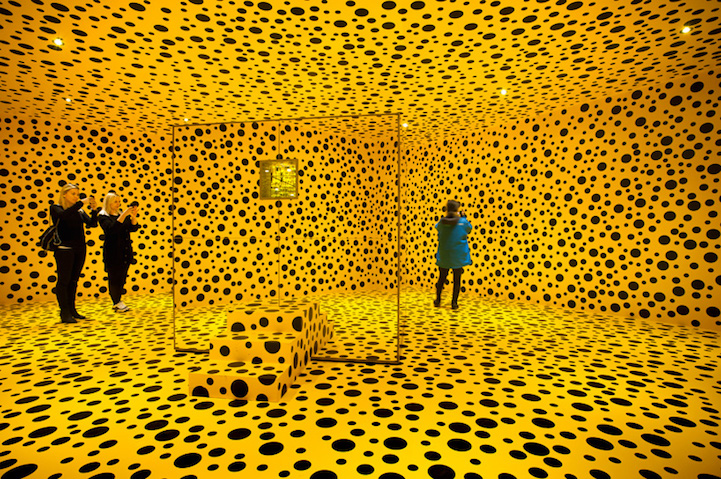 Яёи Кусама «Бесконечная зеркальная комната»
Современное искусство: актуальные стили и направления
Тенденции развития современного искусства
«Они считают, что наши потомки вряд ли будут знать, что такое бумажная книга или поход в кинотеатр. Зато они будут жить в передвигающихся домах, делать скульптуры из «живой» глины и создавать собственные художественные музеи. И, вероятно, они окончательно погрузятся в мир виртуальной реальности, где совместно с мощнейшим искусственным интеллектом они станут создавать прекрасные симфонии и увлекательные кинофильмы». 

 Валерия Прайд, член Координационного Совета РТД, социолог, футуролог и Екатерина Кокина – архитектор рассказывают про то,
 как в будущем изменится концепция искусства.
Тенденции развития современного искусства
создание 3D или голографических моделей скульптур;
воображаемая реальность, ощущение «присутствия»;
создание миров.
Создание 3D или голографических моделей скульптур
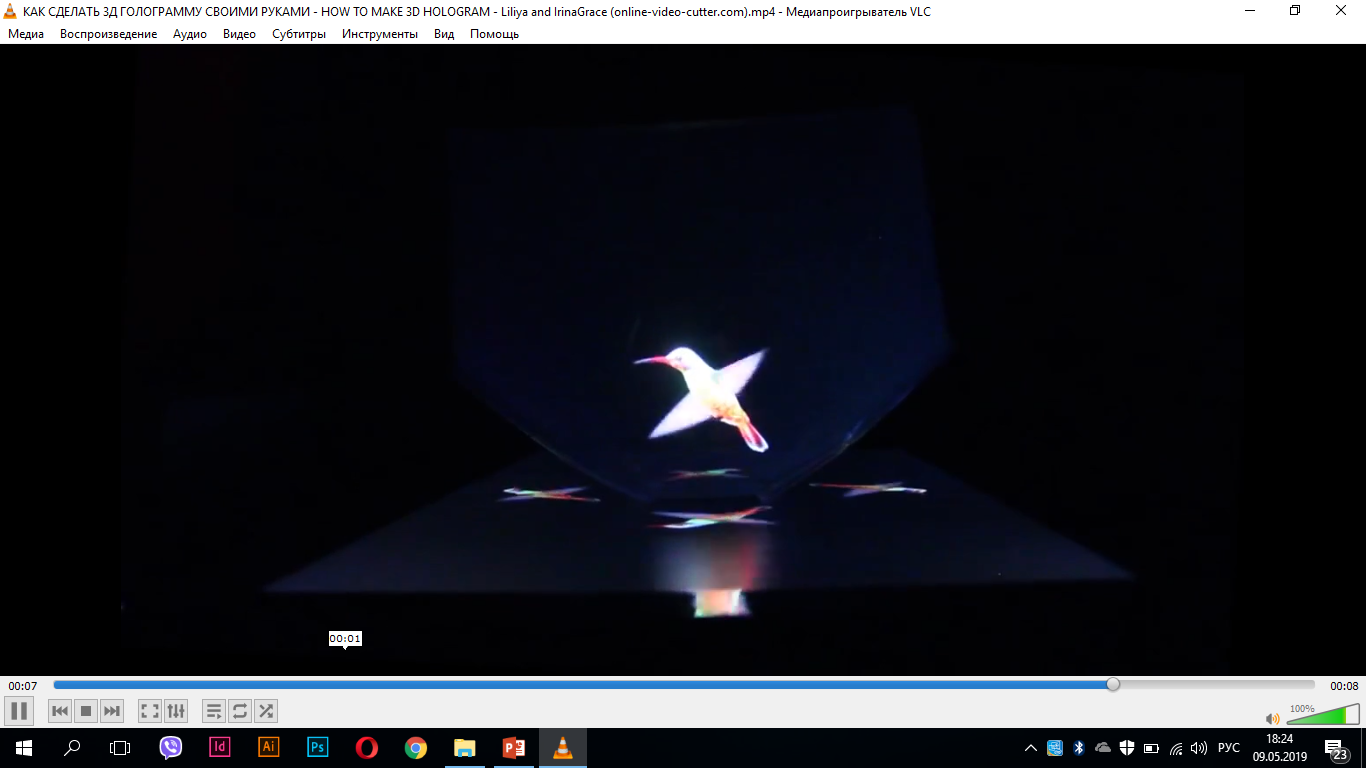 Воображаемая реальность, ощущение «присутствия»
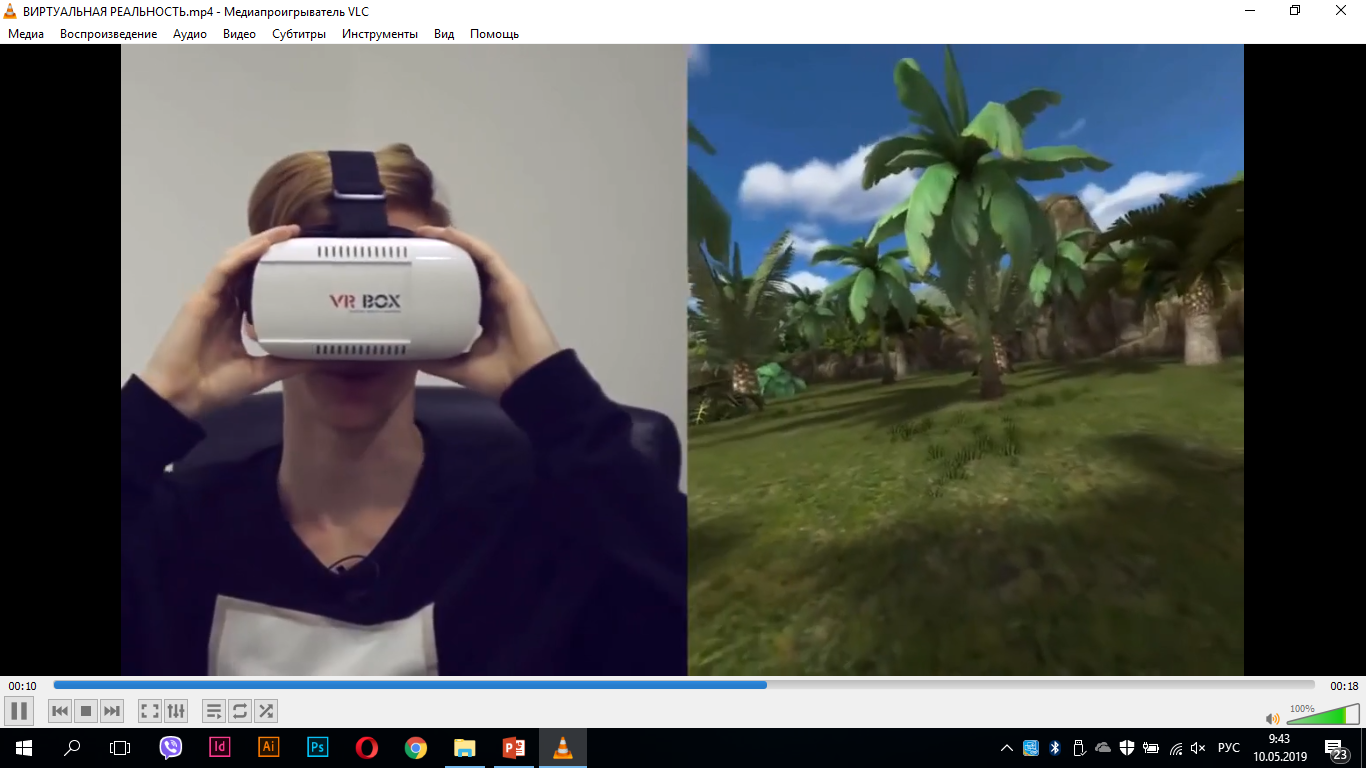 Создание миров
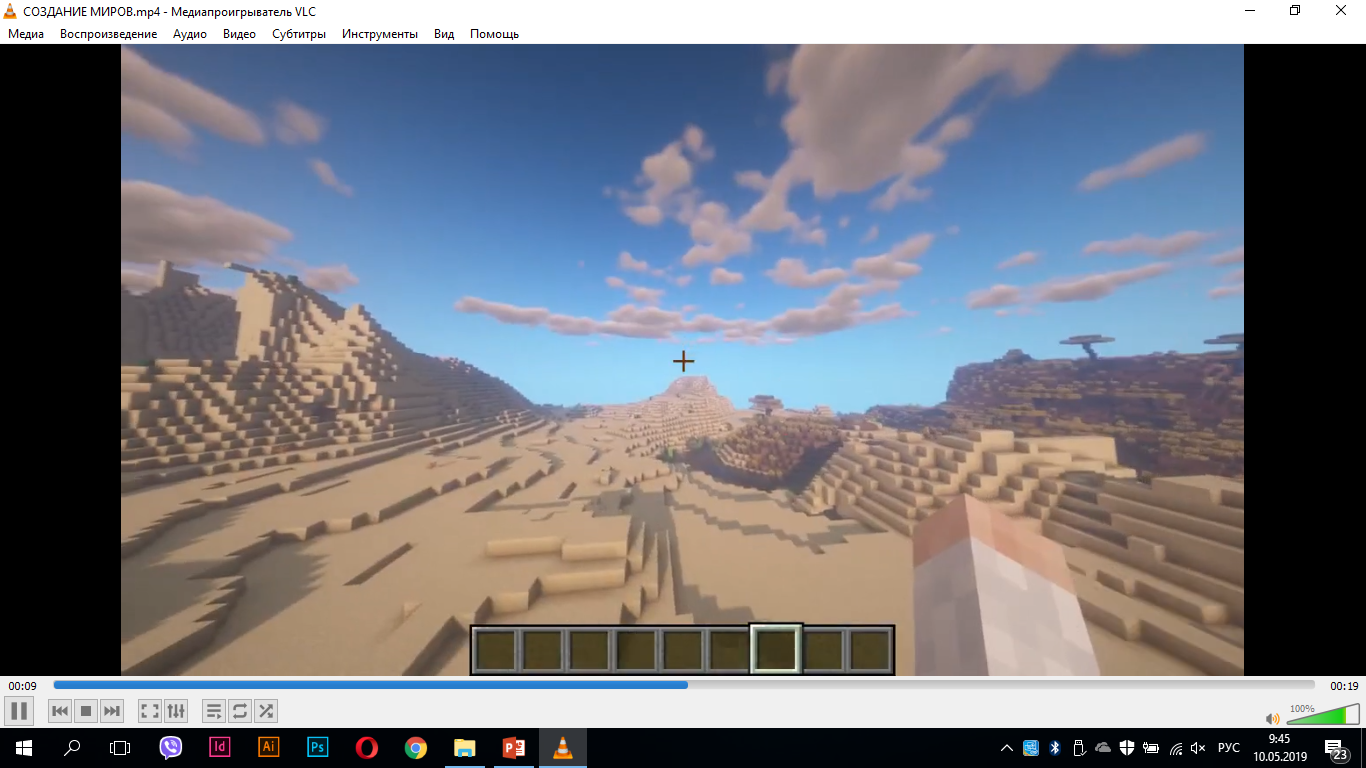 «ТЕНДЕНЦИИ РАЗВИТИЯ СОВРЕМЕННЫХ ВИДОВ ИСКУССТВА»
Благодарим за внимание!